NATIONAL EDUCATION POLICY-2020
AT A GLANCE
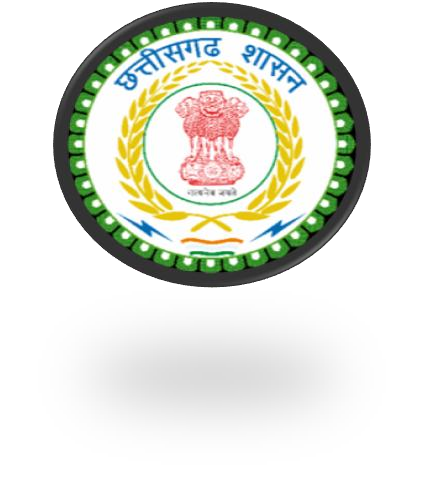 Department of Higher Education
Government of Chhattisgarh
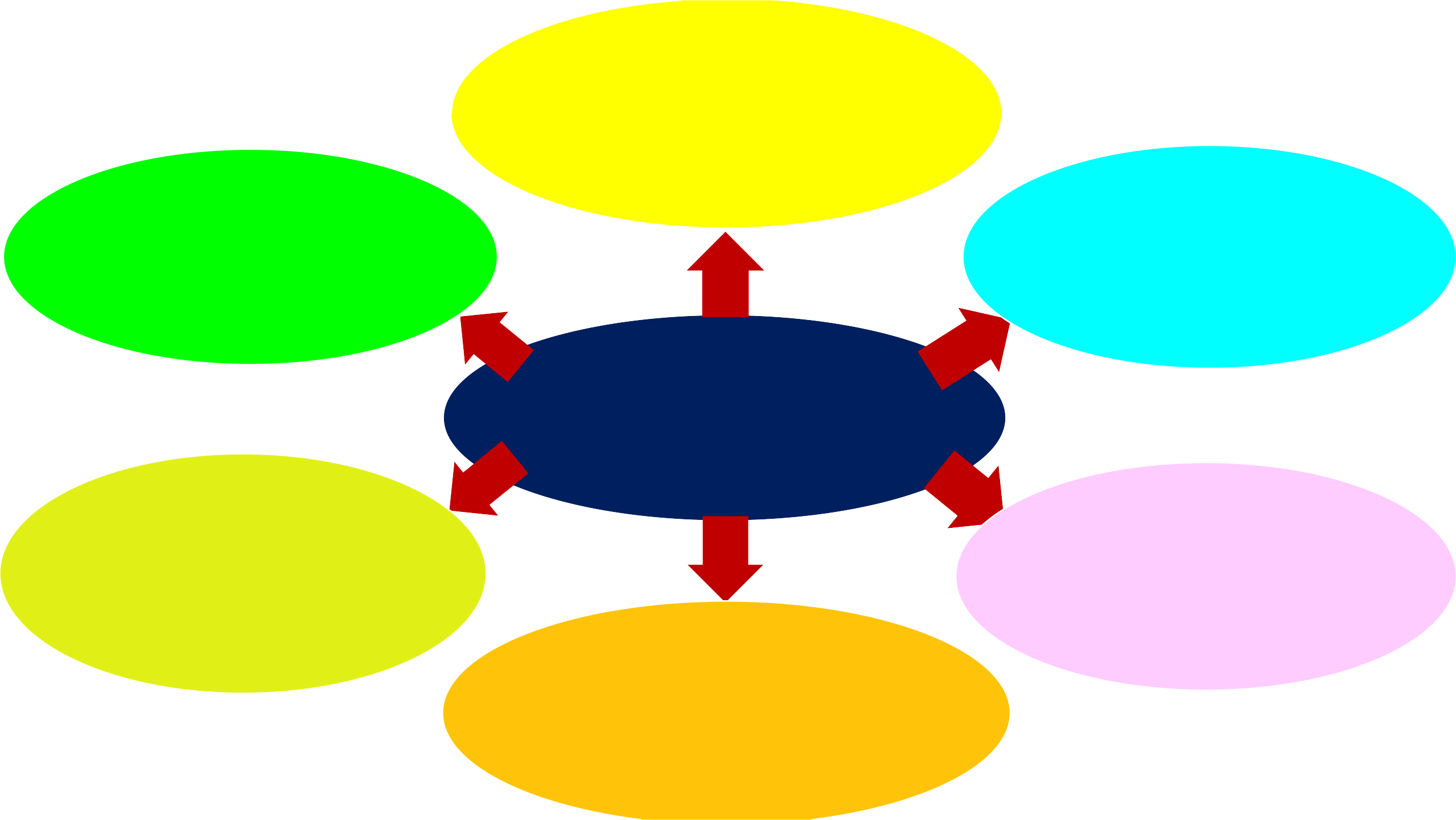 03-04 Year
= 6-8 Sem.
Multidisciplinary Course Curriculum
Multiple Entry & Exit
NEP 2020
Learning Outcome Based Curriculum Framework
Choice Based Credit System
Credit based Course curriculum
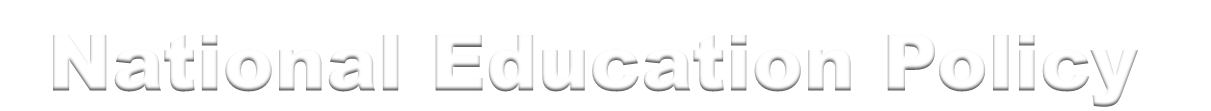 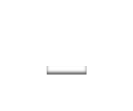 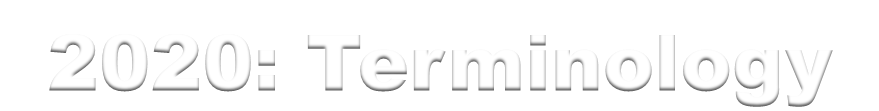 National Education Policy – 2020: Terminology
FYUP
Four Year Undergraduate Program
Semester
Duration- Six months– 90 days /15 Week	learning period
CCFUP
Course Curriculum Framework of UG Program
Program
The award for which Students are enrolled
Course Course
The Papers ( Exam.) required for the Award of Program
Details of the Courses	- Provided to learners
-Comprises Learning Outcome/Contents/Resource/Assessment
Curriculum Credit
Measurement of Learning duration; 1Credit =15 Period /Hours
CIA
Continuous Internal Assessment
ESE
End Semester Examination
Letter Grade Letter denoting range of obtained marks
Grade Point Credit Point
Number denoting the grade
Grade point	x Credit earned
SGPA CGPA
Semester Grade Point Average
Cumulative	Grade Point Average
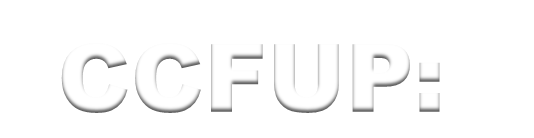 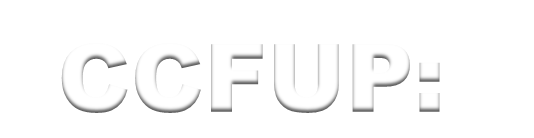 CCFUP: Multidisciplinary Course of Study
Choice Based Credit System (CBCS) under NEP- 2020
Course name	(as per UGC)
1.Discipline Specific Course (Core)
Course code
DSC DSE
2. Discipline Specific Elective
3. Generic Elective (Multidisciplinary)
GE
AEC SEC
4. Ability Enhancement Course
5. Skill Enhancement Course
6. Value Addition Course
VAC
-
-
7. Internship/ Apprenticeship
8. Research Methodology / Project & Dissertation
Course Curriculum
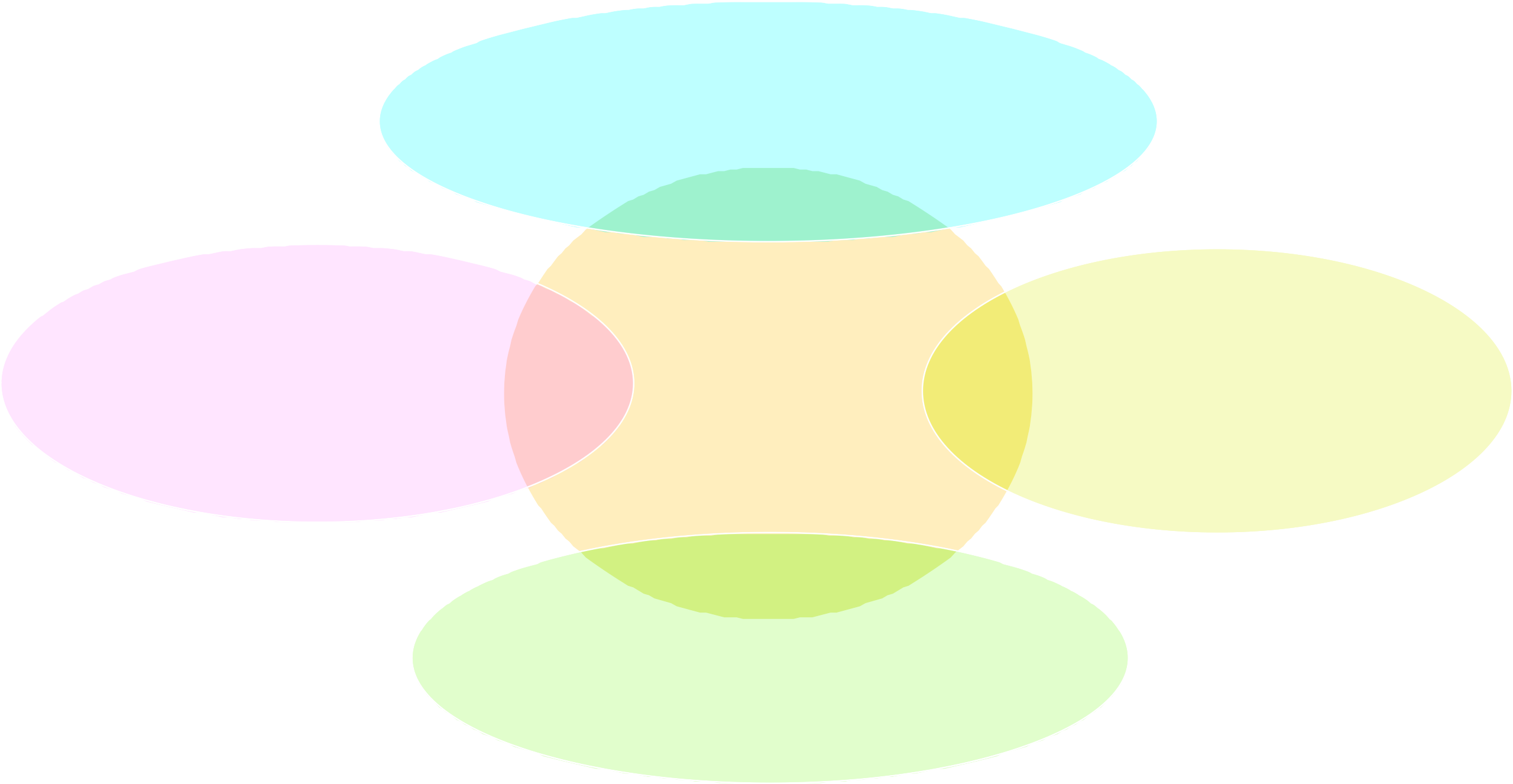 A. Introduction
(Course type, code, Credit & LOC)
Course
B. Course Contents
(Unit wise with credit
distribution)
D. Course Assessment
Curriculum
(CIA & ESE: Marks distribution)	Framework
(CCF)
C. Learning Resources (Textbooks, Reference books & e- Resources )
CREDIT BASED Course	Curriculum
CCFUP	for B. Sc. (Math. & Life Sc.) and B. A.
1st Year
DSC(4C)
A/B/C
VAC / SEC
(2C)
GE(4C)	AEC(2C)
Credits
Sem.
DSE
GE-01
(4C)
From the Pool
VAC-01
(2C)
From the Pool
DSC A 1-(4C)
AEC-01
(2C)
From the Pool (Evs/Eng/Hin)
20
Credits
I	DSC B 1-(4C)
XX
DSC C 1-(4C)
GE-02
(4C)
From the Pool
SEC-01
(2C)
From the Pool
DSC A 2-(4C)
AEC-02
(2C)
From the Pool (Evs/Eng/Hin)
20
Credits
II	DSC B 2-(4C)
XX
DSC C 2-(4C)
Students on exit shall be awarded undergraduate certificate after securing requisite 44 credits
[Extra 4 credits of Voc/Skill course have to be earned from any recognised platform]
40
Credits
CCFUP for B. Sc. (Math. & Life Sc.) and B. A.
2nd Year
CCFUP for B. Sc. (Math. & Life Sc.) and B. A.
3rd Year
DSC(4C)
A/B/C
VAC/Intern
(2C)
SEC(2C)
Credits
Sem.
DSE /GE (4C)
DSE-03 of A/B/C (4C)
OR
GE-05 (4C)
From the pool
VAC-03 (2c)
From the Pool
DSC A 5 -(4C)
SEC-03
(2C)
From the Pool
20
Credits
V
DSC B 5 -(4C)
DSC C 5 -(4C)
DSE-04 of A/B/C (4C)
OR
GE-06 (4C)
From the pool
DSC A 6 -(4C)
SEC-04
(2C)
From the Pool
20
Credits
Internship (2C)
VI
DSC B 6 -(4C)
DSC C 6-(4C)
120
Credits
Students on exit shall be awarded Bachelor's Degree
CCFUP for B. Sc. (Math. & Life Sc.) and B. A.
CCFUP	for ---	B. Com, B. H. Sc., BCA, BBA
COURSE ASSESSMENT
Course	Curriculum	Preparation
ASSESSMENT:	Numerically
FOR EACH THEORY and PRACTICAL PAPER
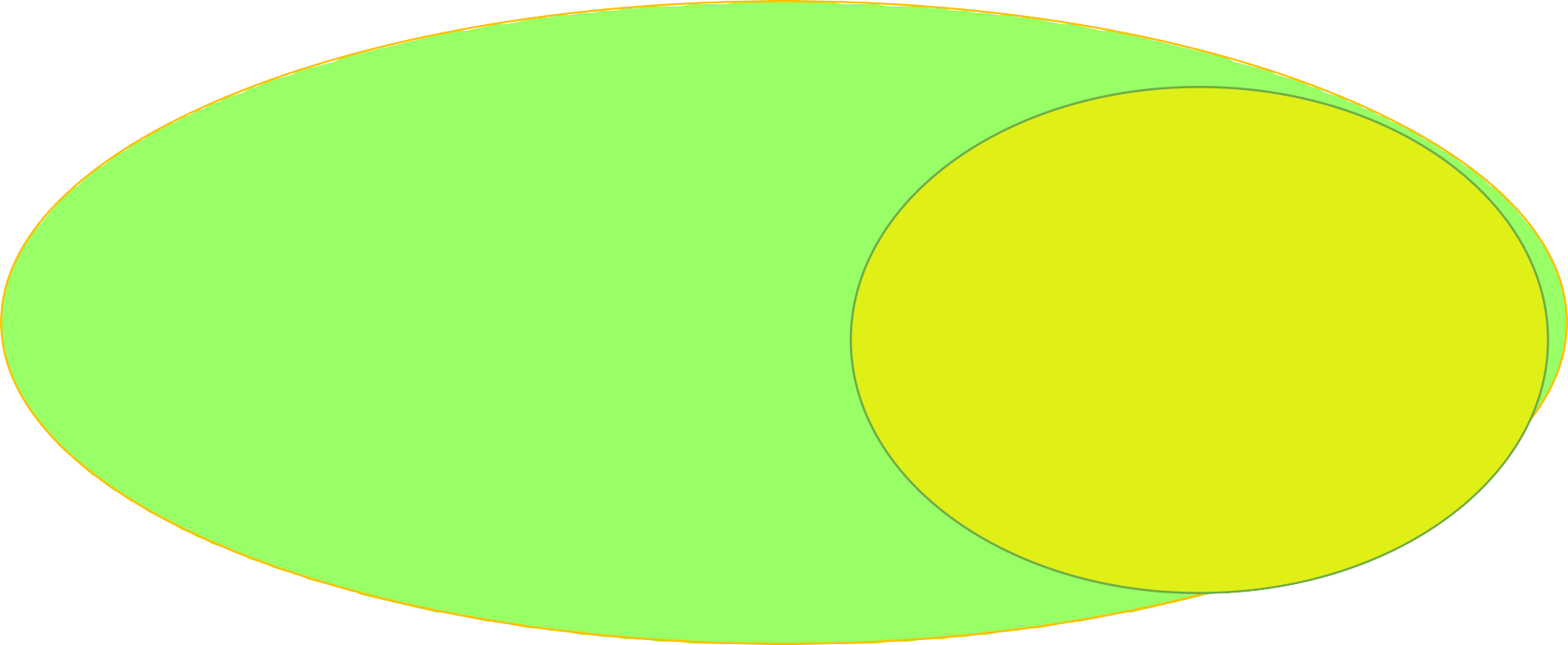 (ESE)End Semester
(CIA) Internal Assessment
Examination–
70%
(70 Marks)
30%
By	UNIVERSITY
At COLLEGE
(30 Marks)
The ‘Project Work’ / Dissertation / field work as per course in particular discipline will be applied within prescribed total marks of the
course curriculum concerned.
Internal Assessment: 30% (30 marks)
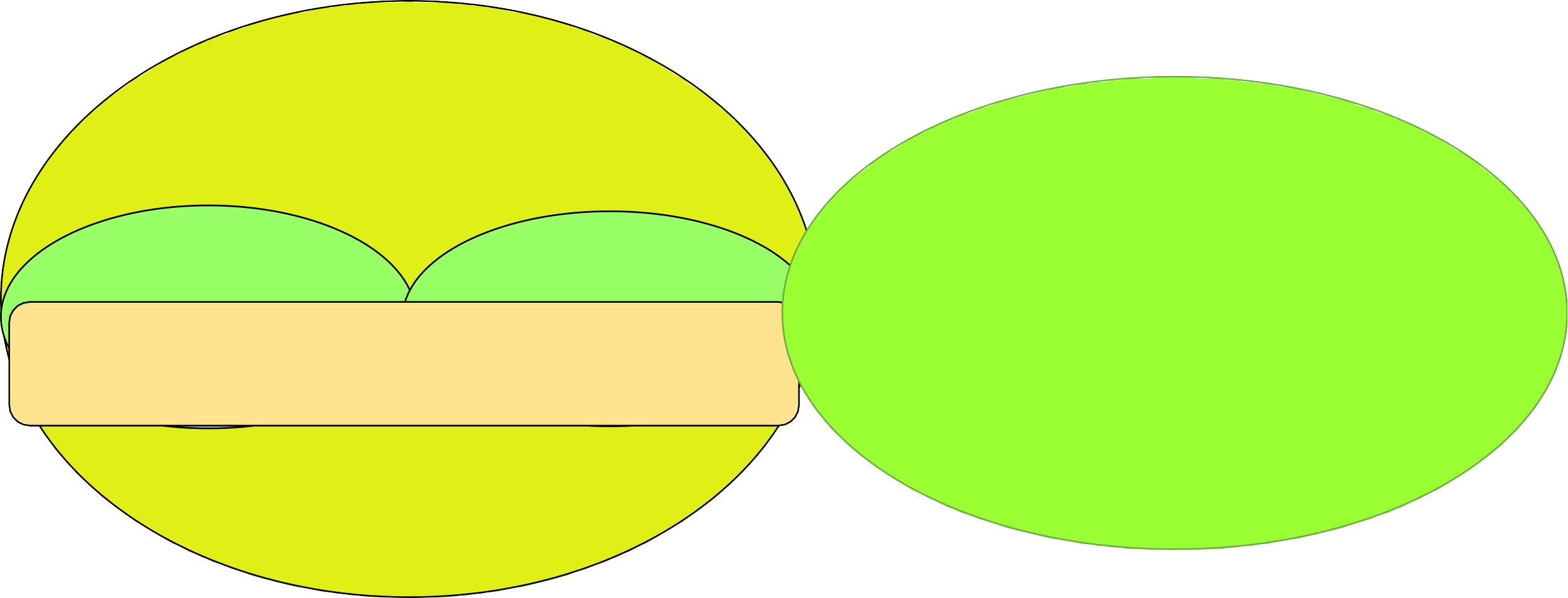 20%
Quiz / Test Examination -
Twice (20 marks)
Seminar / Field/Project work Assignment-10% 10 Marks
20 Marks
20 Marks
+
Conducted by the Teacher / Concerned Department at the College
Better obtained	marks will be
considered out of 20 marks
Conducted during prescribed period
SEMESTER WISE PROMOTION
Course	Curriculum	Preparation
Odd Semester: I / III / V
Even Semester: II / IV / VI
DDirierecct tpprorommootitoionn
Semester II
Semester IV
Semester III
Earned min. 50% Credit in I + II Sem.
Earned min. 50% Credit in III + IV Sem.
--- Must	have cleared I and II Sem.
Semester V
Any one can repeat the ESE to clear their backlog courses in co- 	respective ESE (Odd in odd & Even in even only)
No Provision of Supplementary examination / Revaluation
Provision of Special examination after declaration of VI Semester’s 	Result to clear any backlog course of V & VI Semester
Later Grade And Grade Point
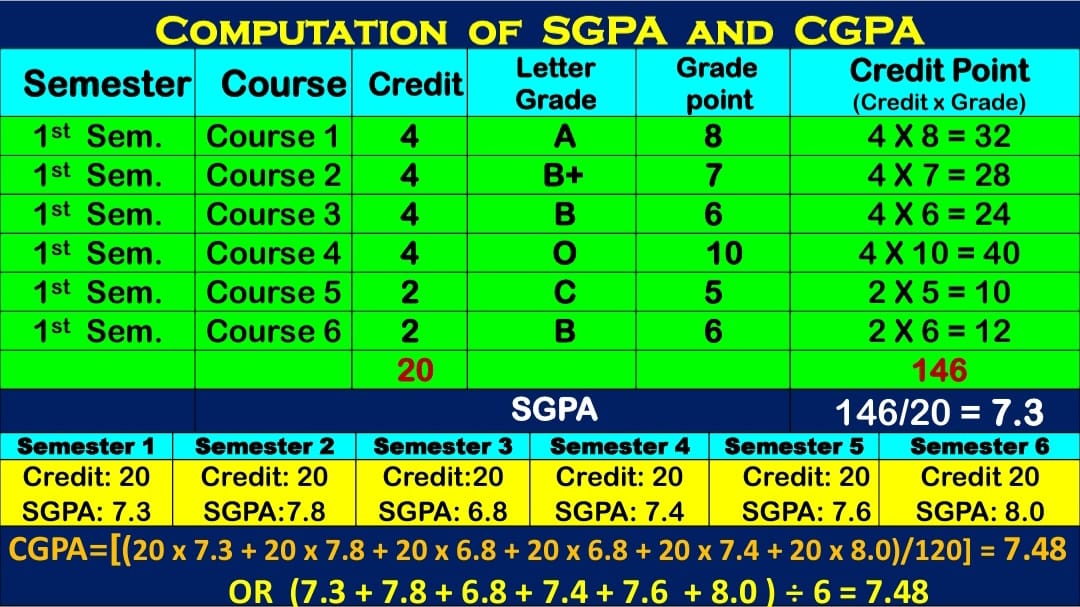